CIPD webinar series
What I wish I’d known
HR directors

08 September 2022
Welcome
Leah De Silva
Senior Programme Manager – CIPD Trust
Today’s speakers
David Clutterbuck

Practice Lead, 
David Clutterbuck Partnership
Leah De Silva

Senior Programme Manager, CIPD Trust
Sarah Mason

Former Chief People Officer, Foxtons
Olukemi Jeboda

Director of People, 
Langley House Trust
#StrongerWithCIPD
Covid-19 resources
NEW Well-being helpline
Employment Law helpline
Communities and branches
People Management
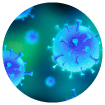 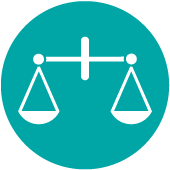 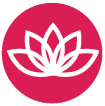 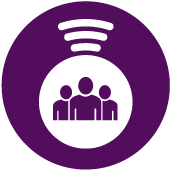 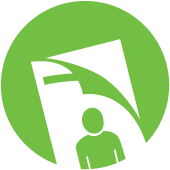 Knowledge and content
Free learning
Careers support
Professional creditability
Financial support
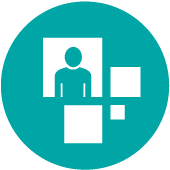 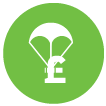 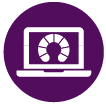 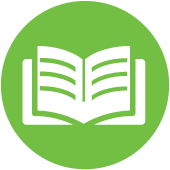 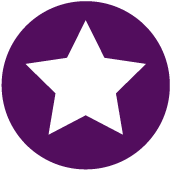 cipd.co.uk/memberbenefits
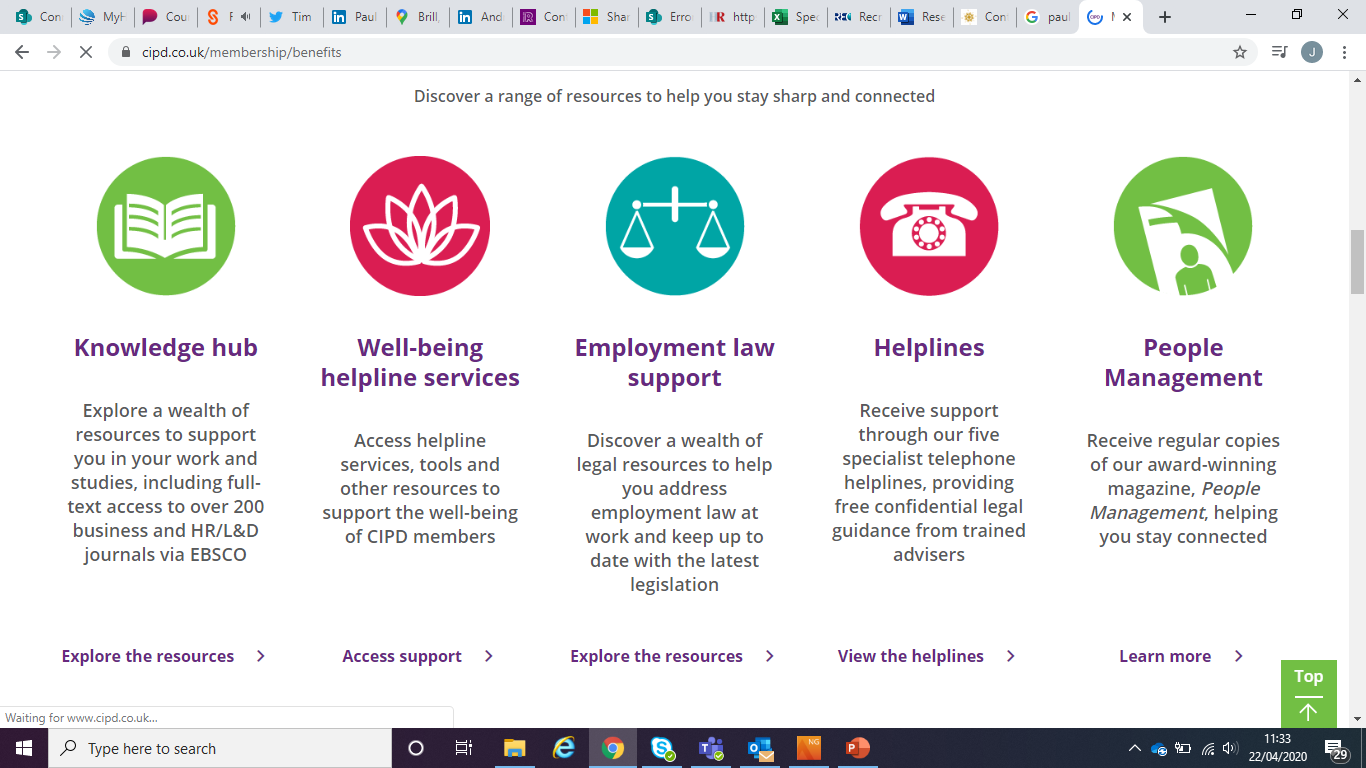 *New* Wellbeing Resources
We’ve partnered with Health Assured to support members mental health and wellbeing
Unlimited free 24/7 confidential telephone helpline, online portal & Health e-Hub app
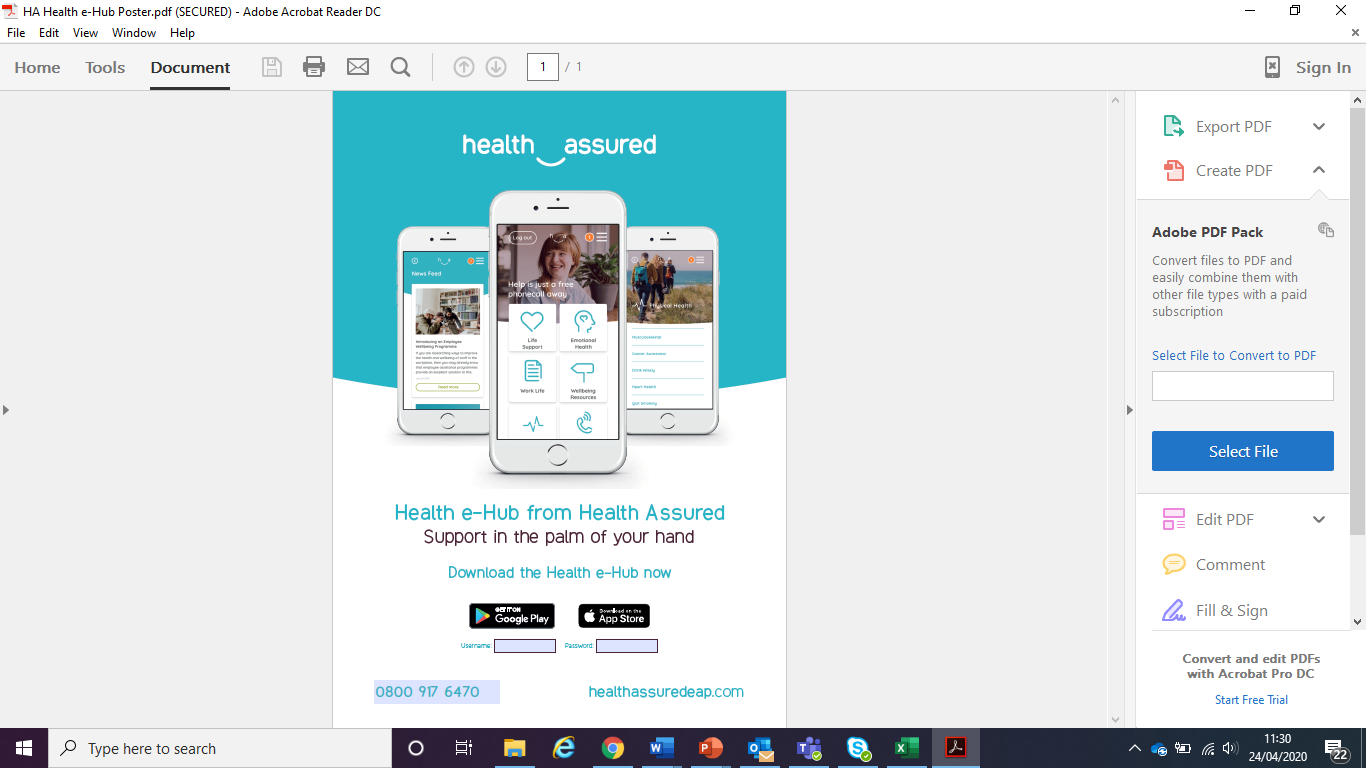 The resource provides:
Legal information 
Debt and financial information
Manager consultancy and support
Information on work and home issues
Factsheets, advice, information and self-help tools
Links to specialist support organisations
A resources area with; programmes, videos, webinars, medical information and mini health checks.
What I wish I’d known before I became an HR director
Liminality
What career transition are you in the midst of?
How aware are you of the process you are going through?
The survey
Triggered by CIPD Aspiring HRDs mentoring project
55 HRDs mostly from Europe and Asia-Pacific
14 themes
What it means to be a director, legally
Breadth of responsibility and knowledge of the business overall
Perspectives on leadership and behaviour – thinking like a director
Roles relating to other directors
How HR directors add value
Managing legacy
Educating the organisation
Politics
Long-term, systemic perspective / from tactics to strategy
Behaviour of key players
Connectedness
Doing less to achieve more
Coaching and coaching culture
Work-life balance
Some questions
What does this mean for HRD education generally?
How can we expand aspiring HRD mentoring?
What about the transition from HRD to CEO?
Questions
Please submit your questions for:

David Clutterbuck, Practice Lead, David Clutterbuck Partnership

Sarah Mason, Former Chief People Officer, Foxtons

Olukemi Jeboda, Director of People, Langley House Trust
Please use the Q&A function to submit your questions
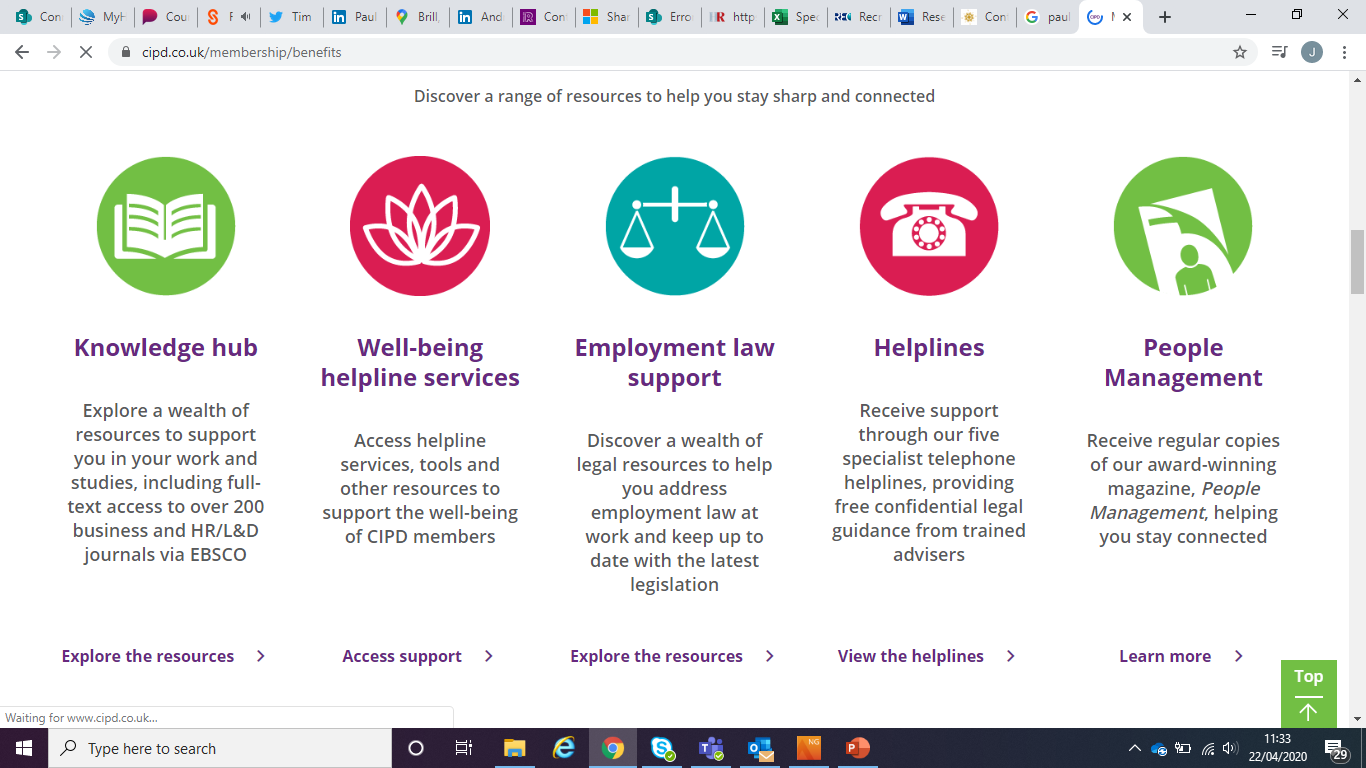 *New* Wellbeing Resources
We’ve partnered with Health Assured to support members mental health and wellbeing
Unlimited free 24/7 confidential telephone helpline, online portal & Health e-Hub app
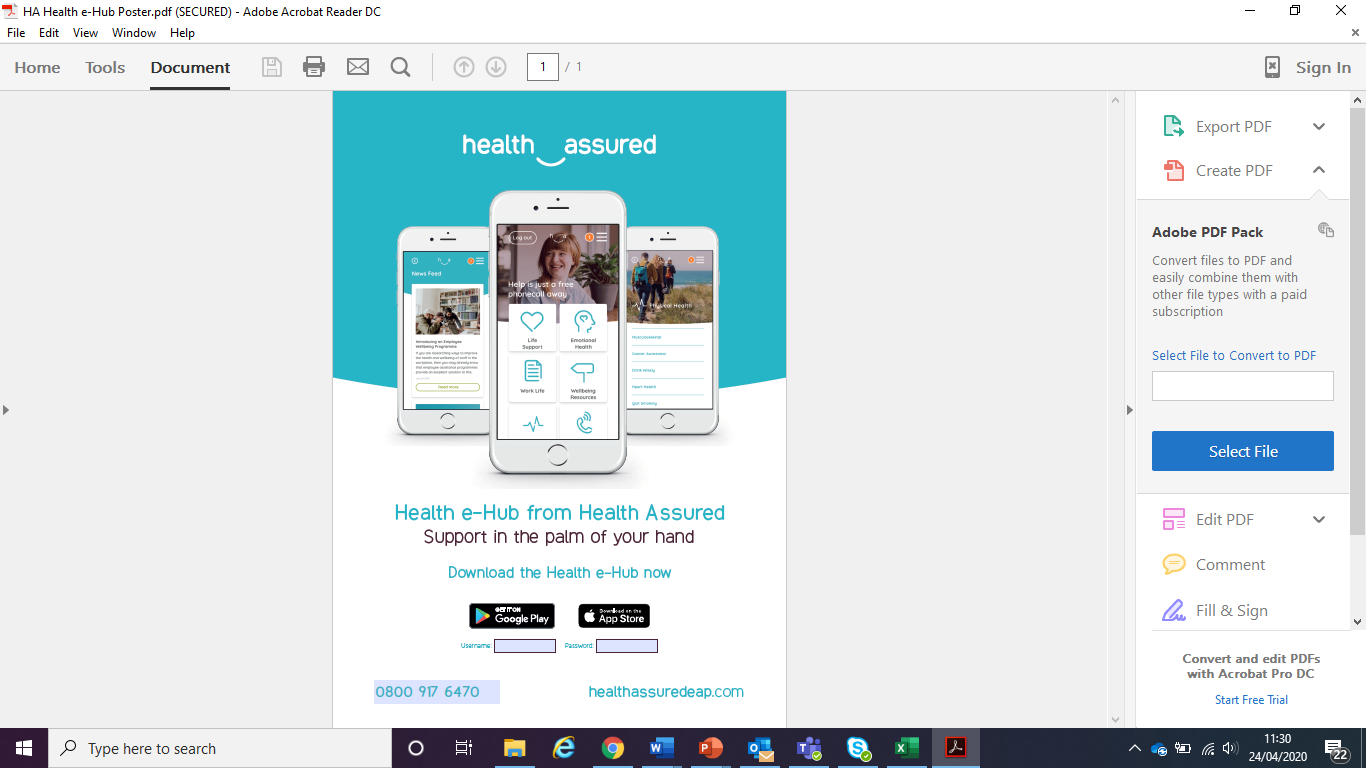 The resource provides:
Legal information 
Debt and financial information
Manager consultancy and support
Information on work and home issues
Factsheets, advice, information and self-help tools
Links to specialist support organisations
A resources area with; programmes, videos, webinars, medical information and mini health checks.
#StrongerWithCIPD
Covid-19 resources
NEW Well-being helpline
Employment Law helpline
Communities and branches
People Management
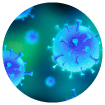 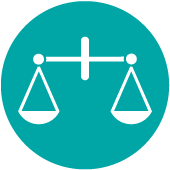 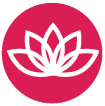 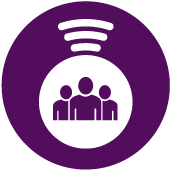 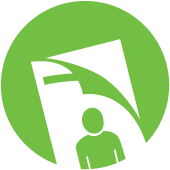 Knowledge and content
Free learning
Careers support
Professional creditability
Financial support
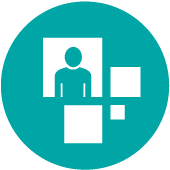 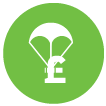 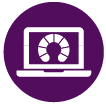 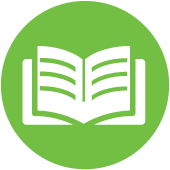 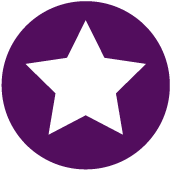 cipd.co.uk/memberbenefits